The Indy Project Advocacy for 10 – 18yr olds with SEND, anxiety or diagnosis of A mental health conditionContact Adele 07500665686
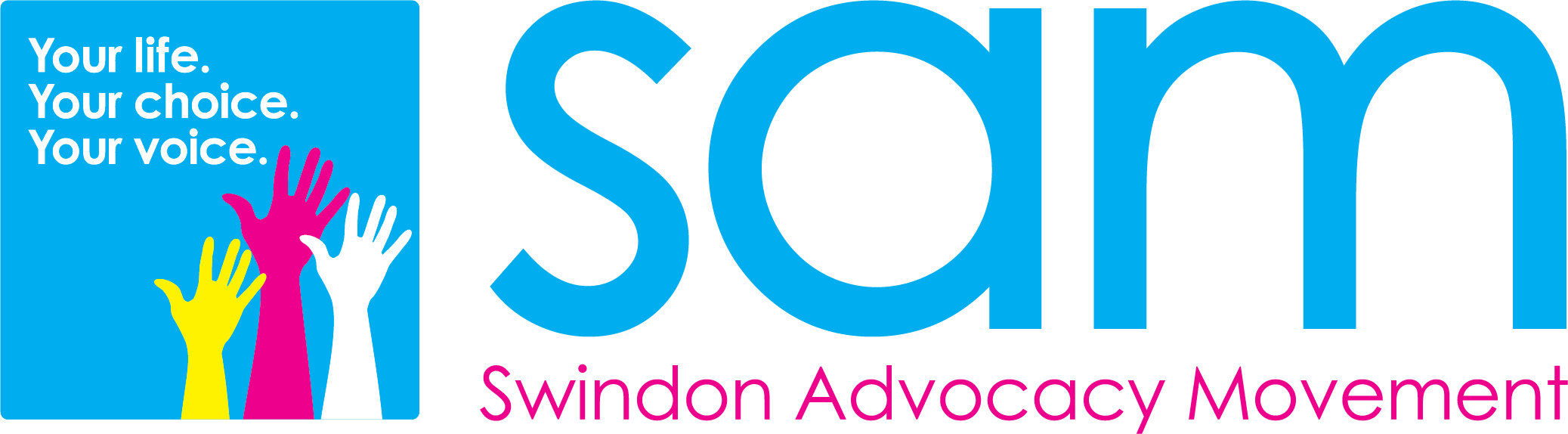 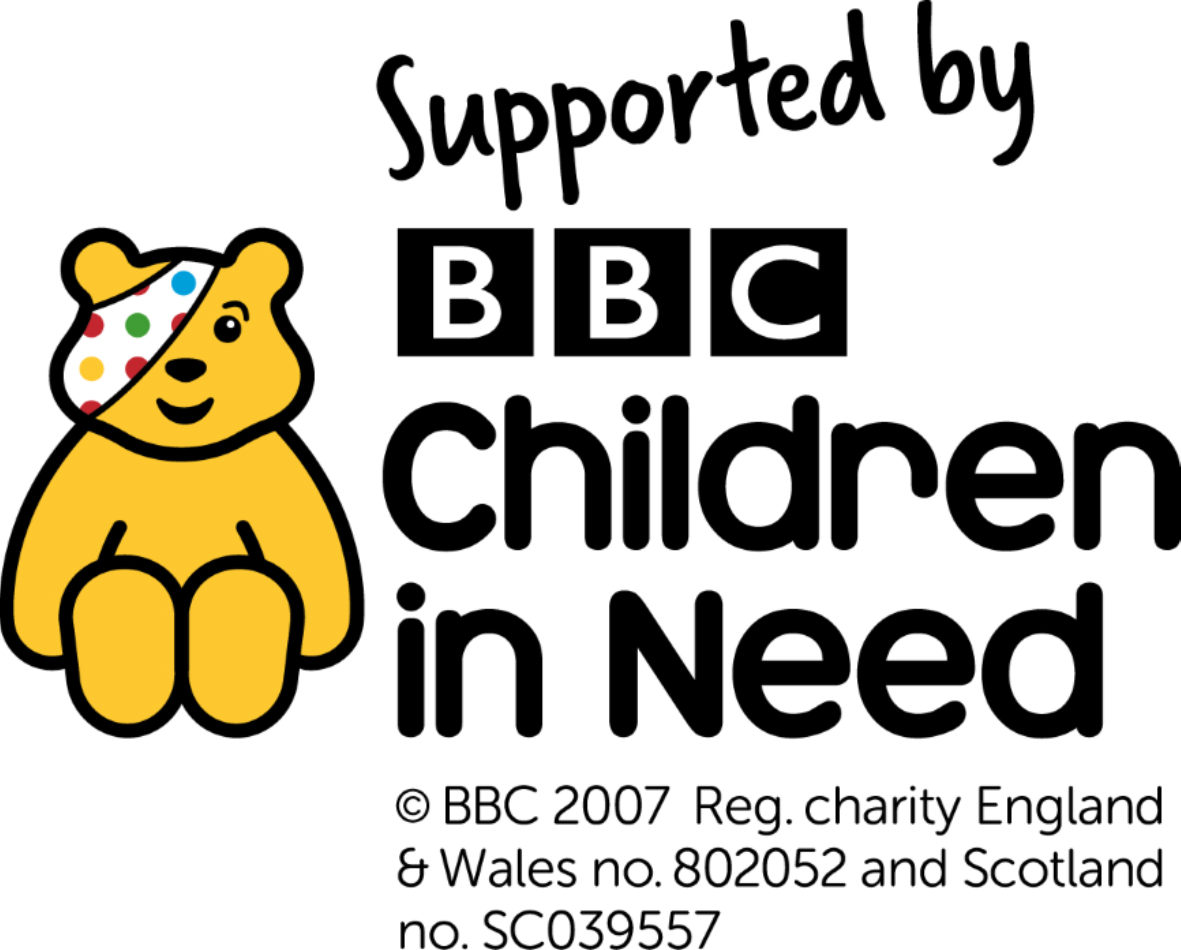 adelelawrence@swindonadvocacy.org.uk